Krize sociálního státu
Dopady krize a cesta k reformě sociálního
 státu
Obsah přednášky:
Faktory působící na vývoj sociálního státu 

Kritika sociálního státu

Sociální politika na místní úrovni (komunitní plánování sociálních služeb)
Faktory spojené s problémy sociálního státu
Demografický vývoj
Další oslabování rodinných vazeb
Ekonomické problémy (hospodářské krize)
Působení globalizace
Proměny struktury hospodářství
[Speaker Notes: csvukrs]
Nástup neoliberalismu
Od 70. let se začíná zpochybňovat dosavadní směřování hospodářské a sociální politiky v duchu keynesiánského učení
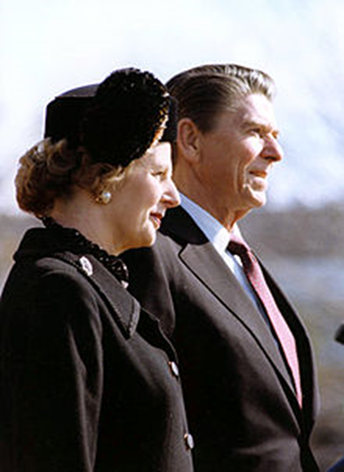 Problémy sociálního státu IKrize financování
Důsledek stárnutí populace
Rostoucí náklady spojené s penzijním systémem, prodlužováním studia a vyššími nároky na zdravotní péče
Důsledek změn hospodářské situace
Rostoucí náklady spojené s vyšší nezaměstnaností
Problémy sociálního státu II Krize efektivity
Nízká účinnost sociální politiky spojená s nadměrnou byrokracií

Sociální podpora posiluje pasivní přístup jejich příjemců
Problémy sociálního státu IIIKrize legitimity
Zpochybňování morální oprávněnosti společenské redistribuce

Sociální stát začal být považován za nespravedlivý vzhledem k přesvědčení o zvýhodňování určitých vrstev společnosti.
Modernizace sociálního státu
Její podstatou snaha snížit míru sociálních výdajů a zefektivnit jejich poskytování
Součástí bývá důraz na posílení role soukromého pojištění
Možná východiska „krize“ sociálního státu
Reforma stávajících sociálních programů
Program „třetí cesty“ (Anthony Giddens)
Možnost rozvinutí alternativních forem solidarity
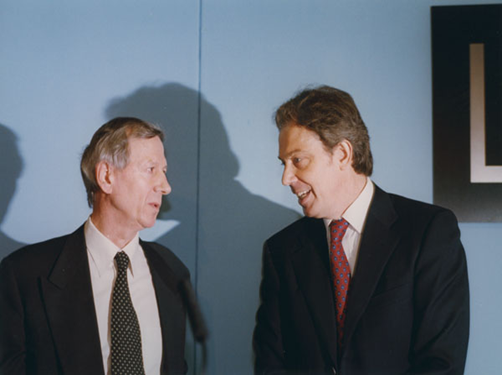 Sociální politika na místní úrovni    v ČR
Obce a kraje se podílejí na realizaci části sociálního zabezpečení (zvláště v oblasti sociální pomoci) v rámci přenesené i samostatné působnosti
Poskytují také sociální služby (pobytové, ambulantní, terénní)
Komunitní práce
Metoda řešení sociálních problémů prostřednictvím podpory společenství – komunit, v místech, kde lidé žijí a kde problémy vznikají

Jejím cílem je podpořit kolektivní aktivity v sociální oblasti
Komunitní plánování sociálních služeb
Nový nástroj sociální politiky usilující o širší zapojení dalších aktérů – veřejnosti i příslušných cílových skupin 

Podstatou je snaha plánovat sociální služby s ohledem na místní specifika a problémy
Účastníci komunitního plánování
Zadavatelé sociálních služeb (jsou odpovědní za jejich zajišťování)

Poskytovatelé sociálních služeb (fyzické osoby nebo různé druhy organizací) 

Uživatelé sociálních služeb
Principy a přínosy komunitního plánování
Předpokladem je zjištění potřebnosti konkrétních sociálních služeb
Větší míra zapojení jednotlivých aktérů sociálních služeb
Měla by přispívat ke zvýšení efektivity a kvality sociálních služeb
Problémy komunitního plánování
Vztahy mezi účastníky

Pasivita a nízká motivace k účasti občanů a uživatelů sociálních služeb 
Neochota zadavatelů a poskytovatelů změnit strukturu sociálních služeb podle reálných potřeb občanů a uživatel
Shrnutí hlavních témat
Počátky moderní sociální politiky (historické předpoklady, vývojové fáze). 

Sociální stát a typy sociálního státu (typologie, krize sociálního státu a její příčiny)

Sociální politika na místní úrovni – komunitní plánování sociálních služeb.